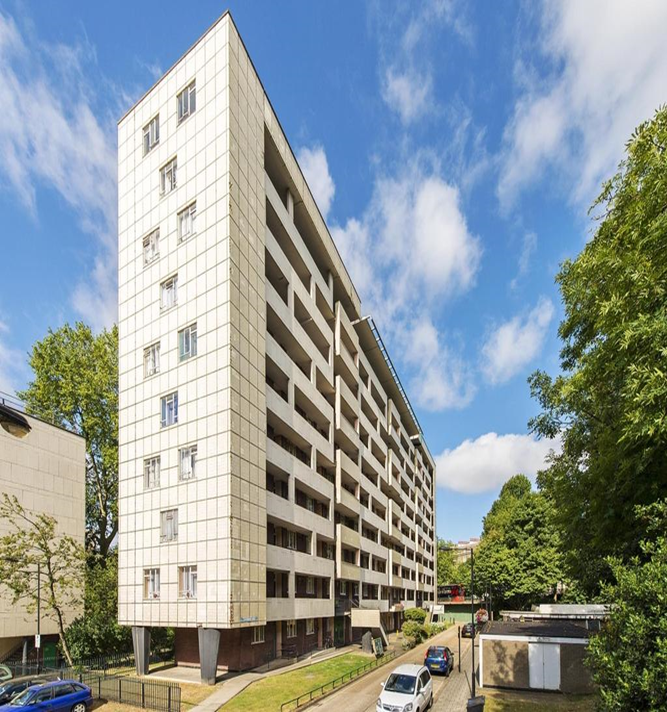 Hallfield – Major works Phase 3 
SPP Presentation 
26th June 2023
Hallfield Presentation
26.06.2023
Marc Jeffrey
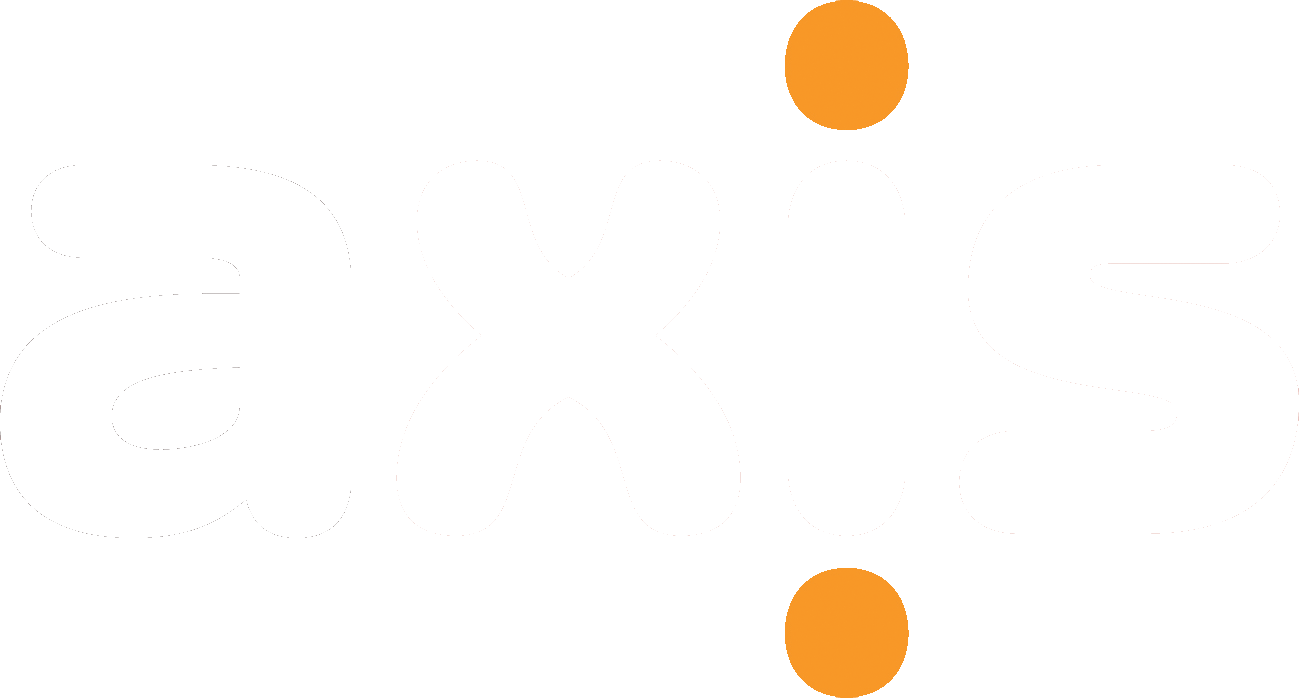 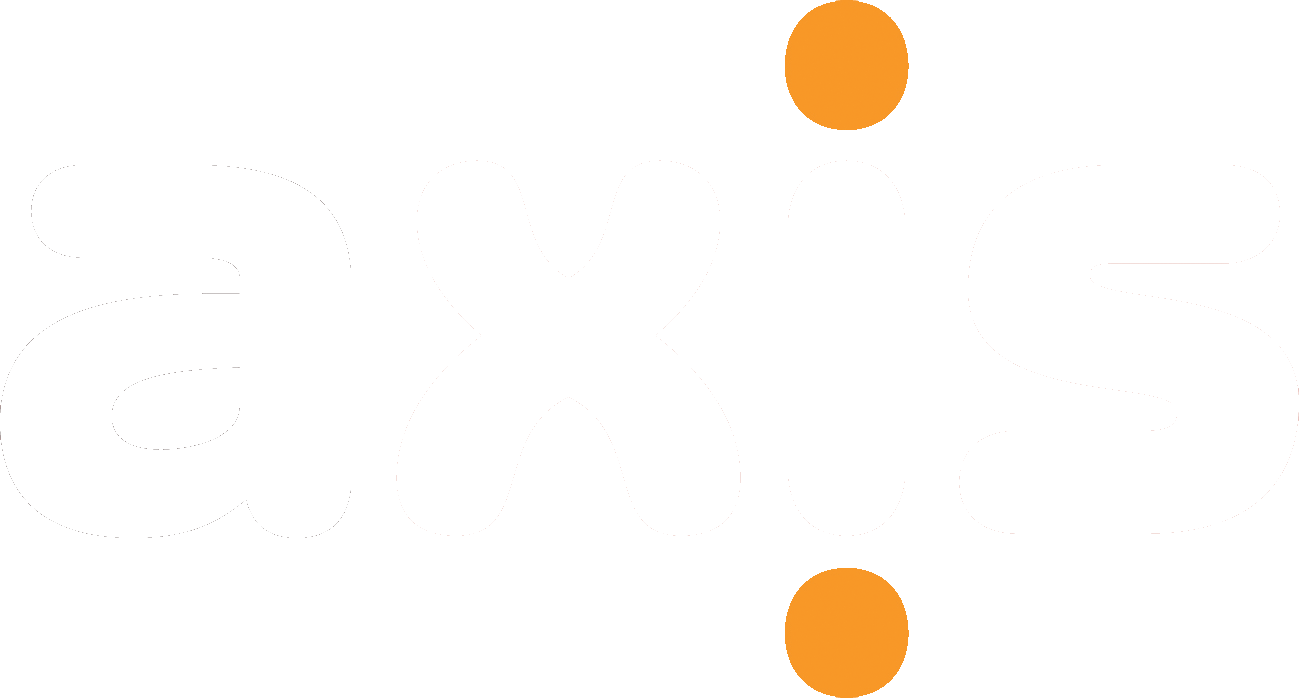 Hallfiled X115
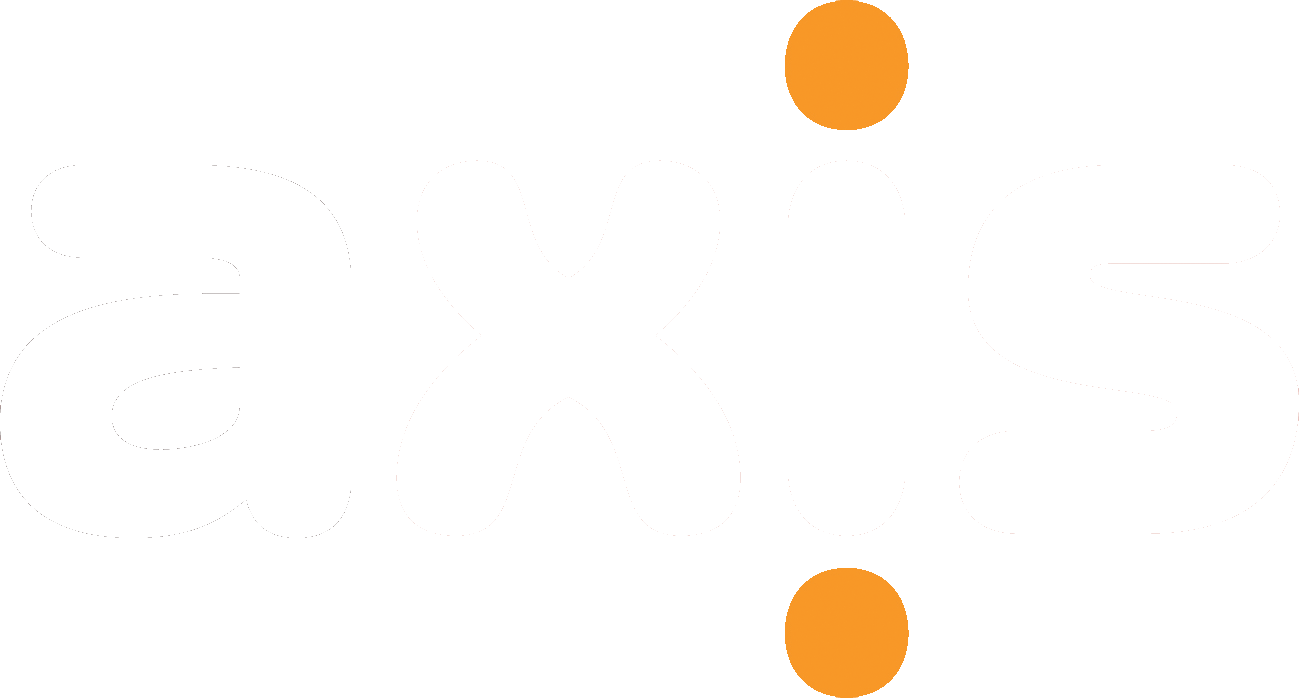 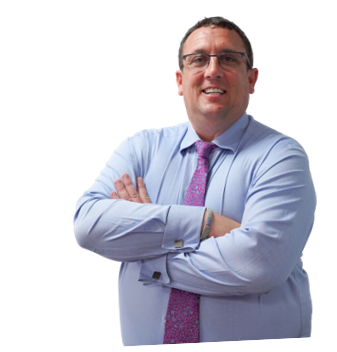 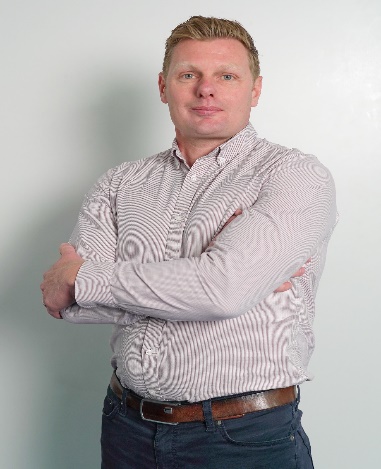 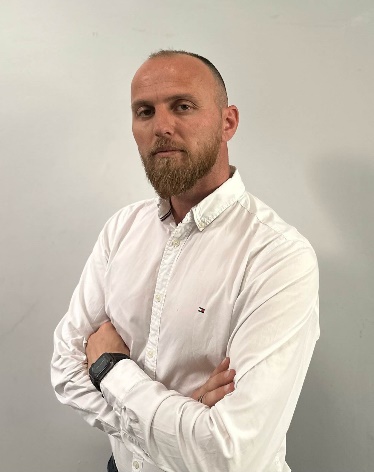 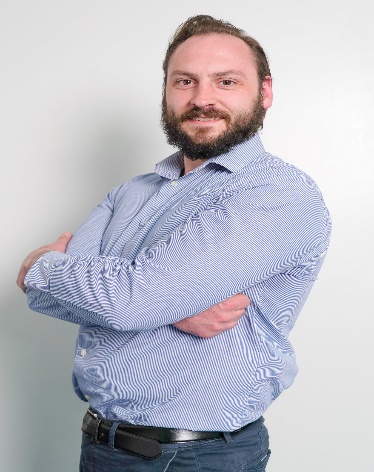 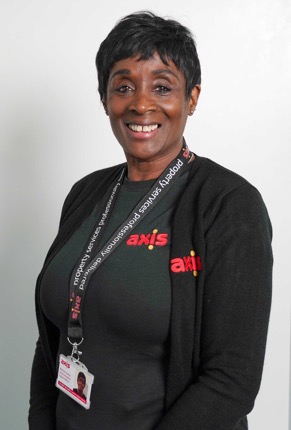 Marc Jeffrey
Project Director
Craig Roberts Divisonal Manager
Eric Sejat Contracts Manager
Dan Sams                       Pre-construction Manager
Patricia Charles Senior RLO
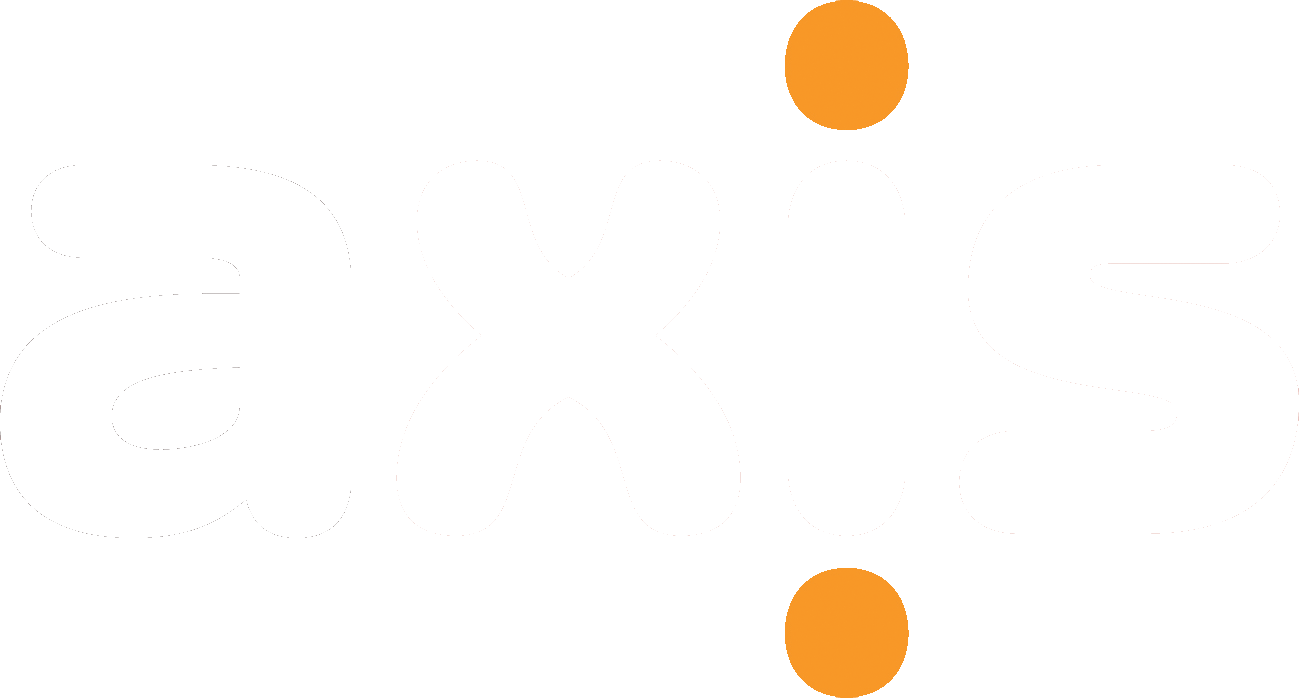 About Axis
Ownership
Turnover
Established
Staff
1,000+
£245m
1986
Family
Credit Rating
Values Led
Offices
Fleet
7
8 Values
450+
5A 2
Big enough to deliver. Small enough to care
Hallfiled X115
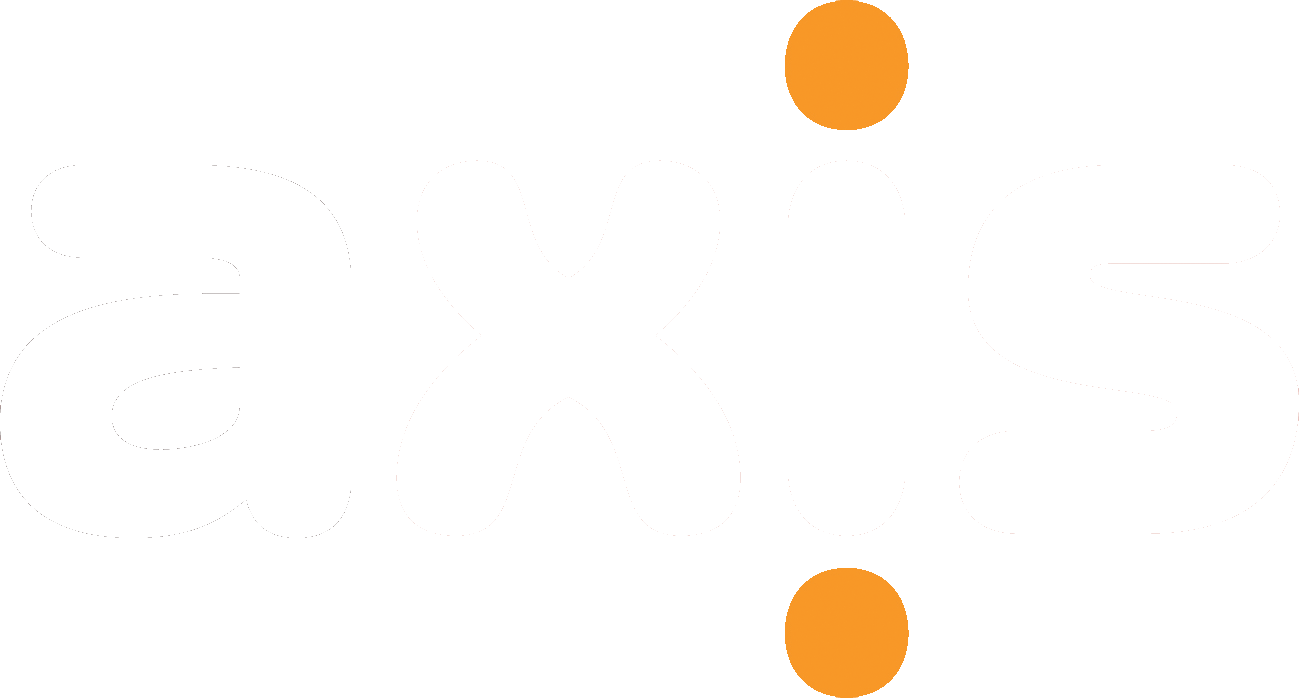 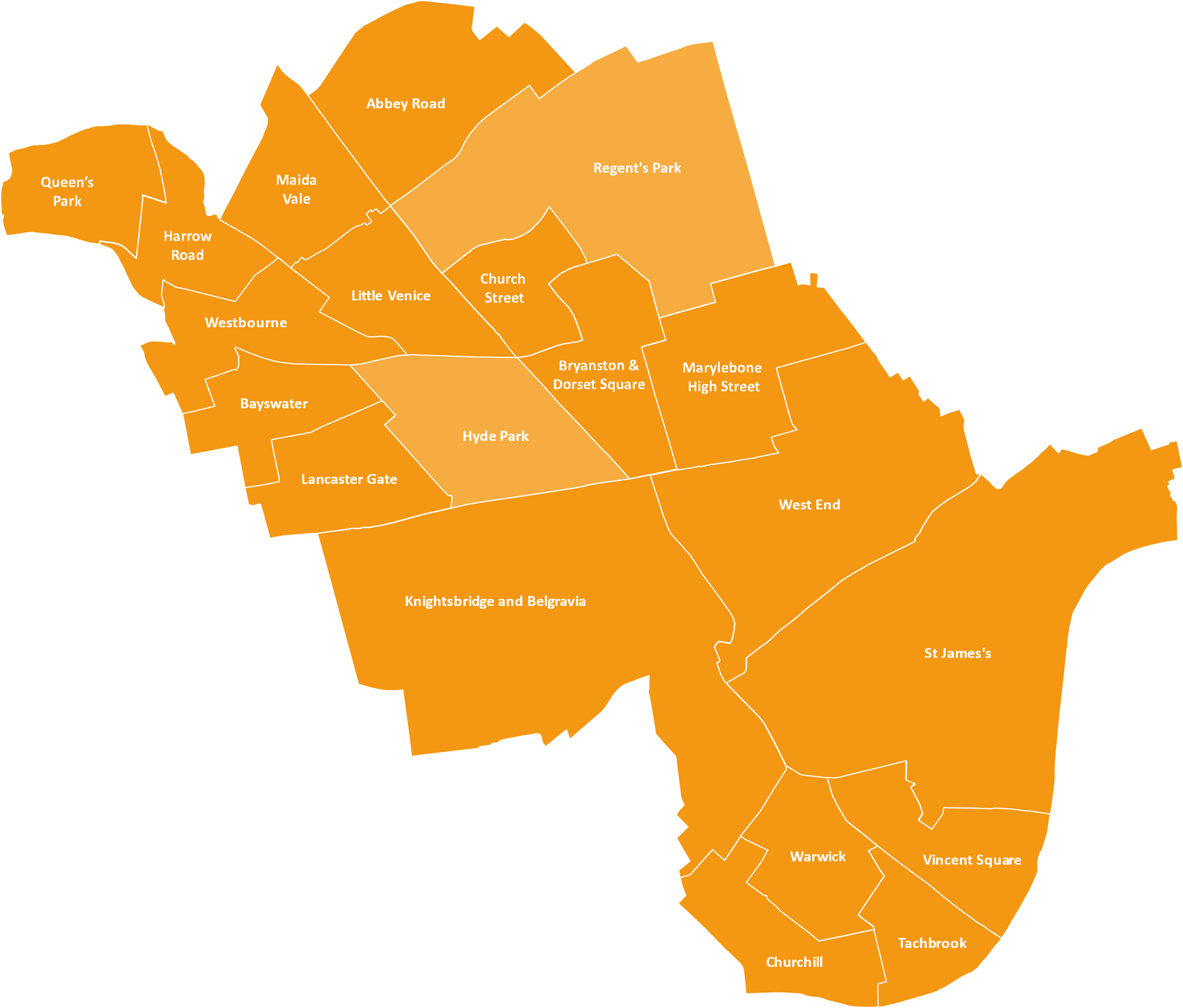 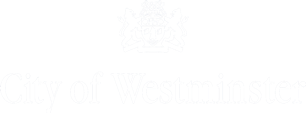 5
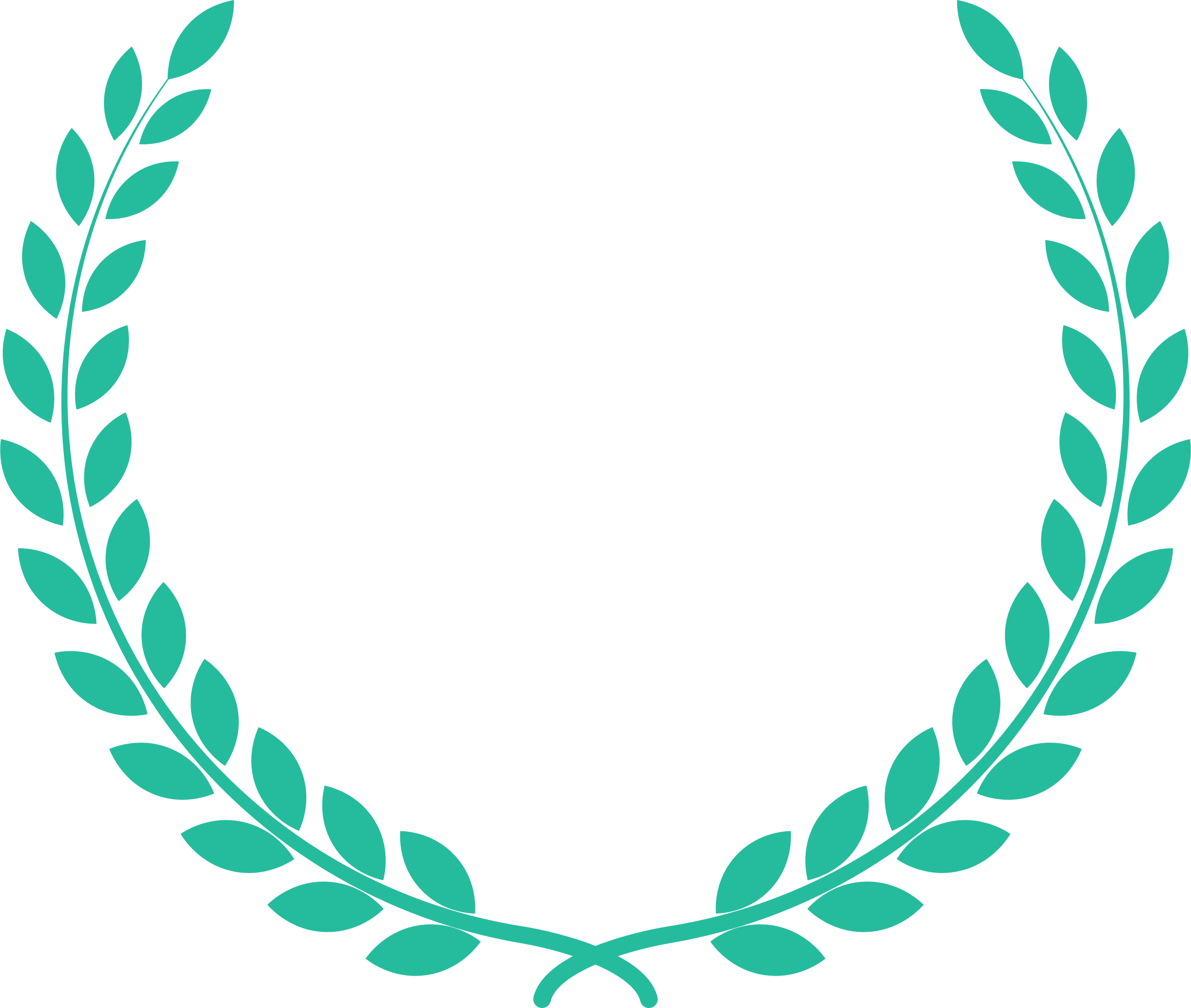 years
Years
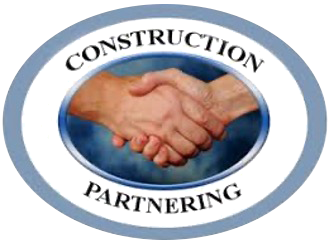 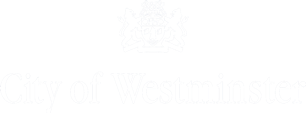 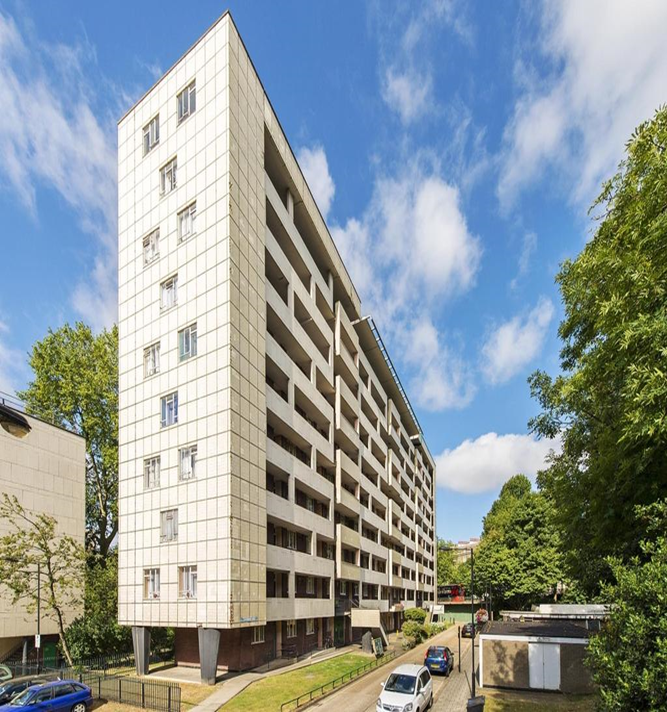 Hallfield Presentation
26.06.2023
Marc Jeffrey
Hallfield Estate
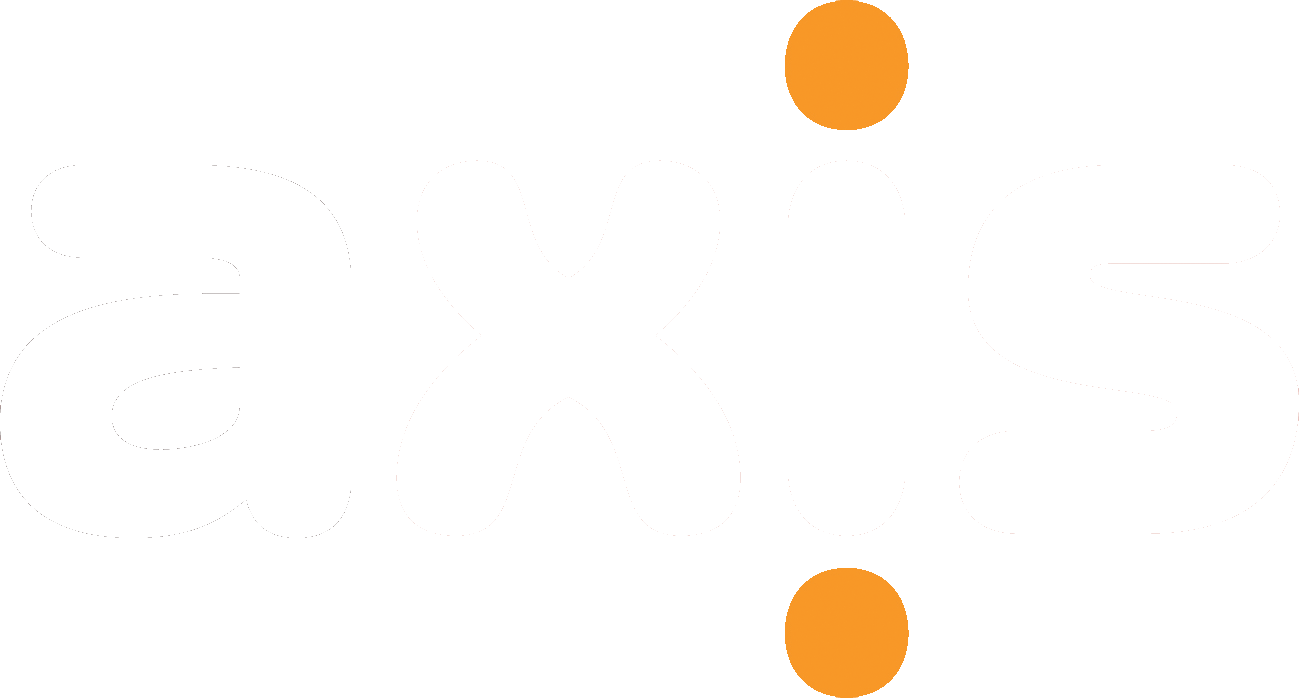 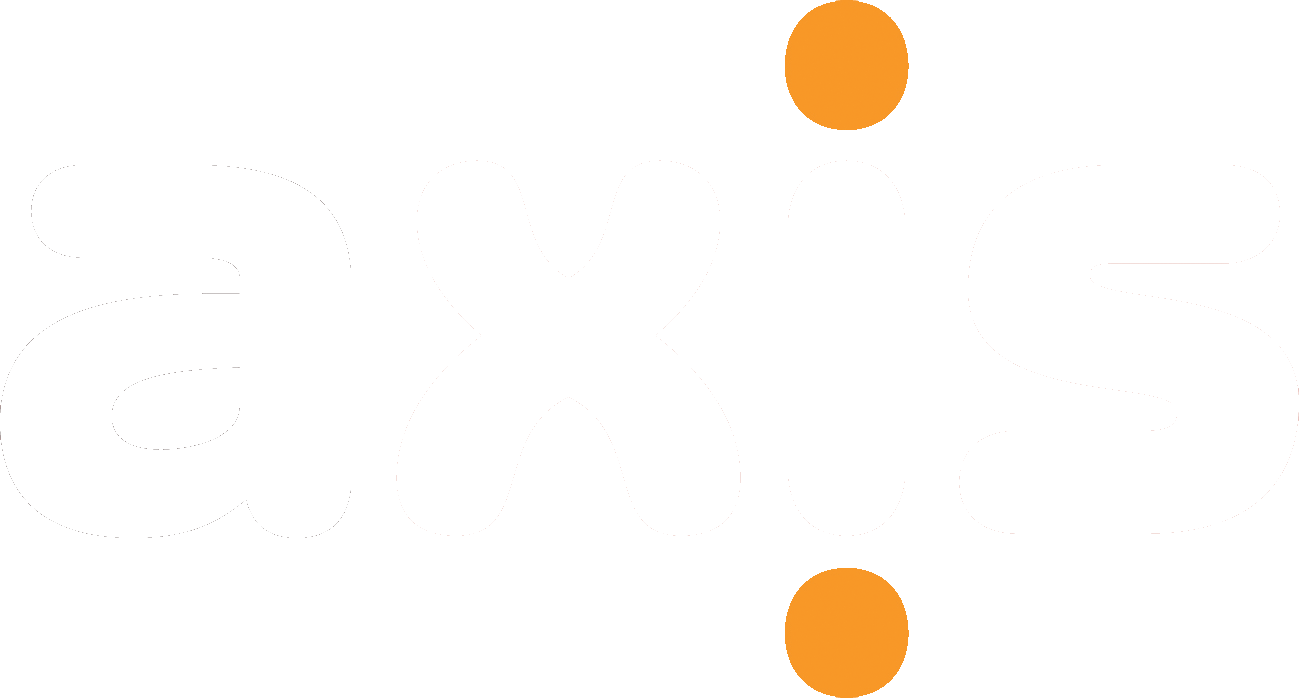 Hallfiled X115
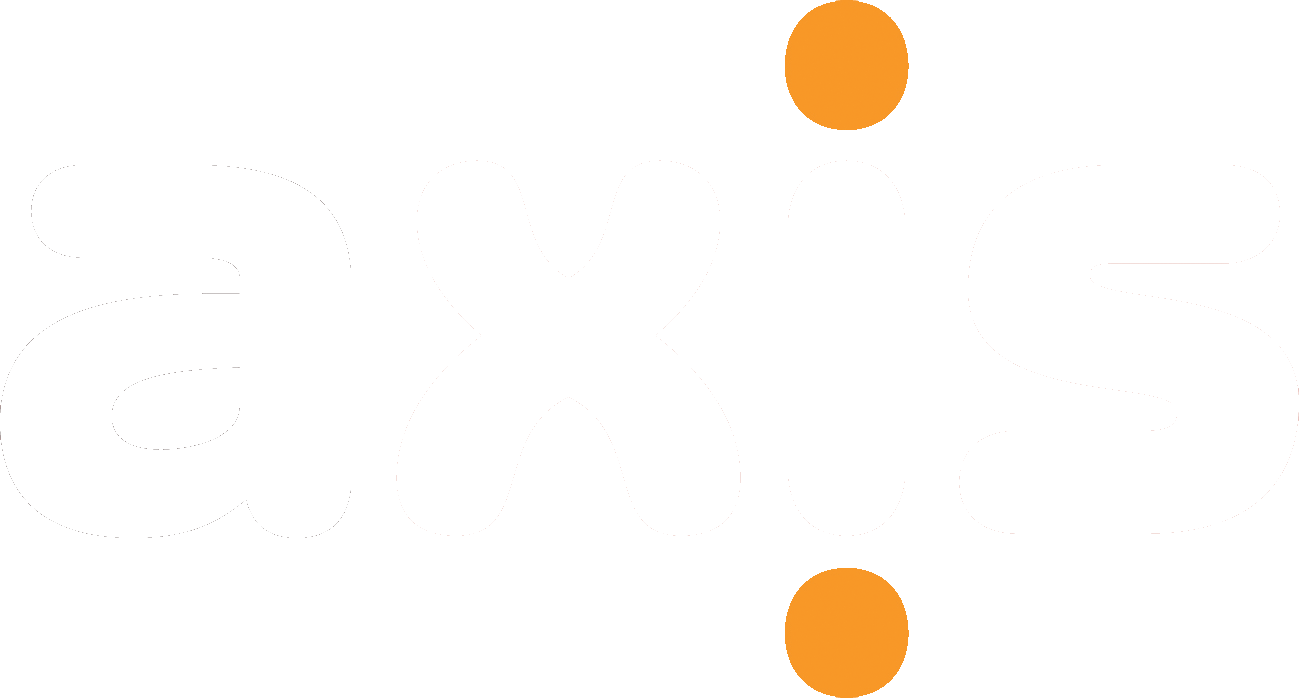 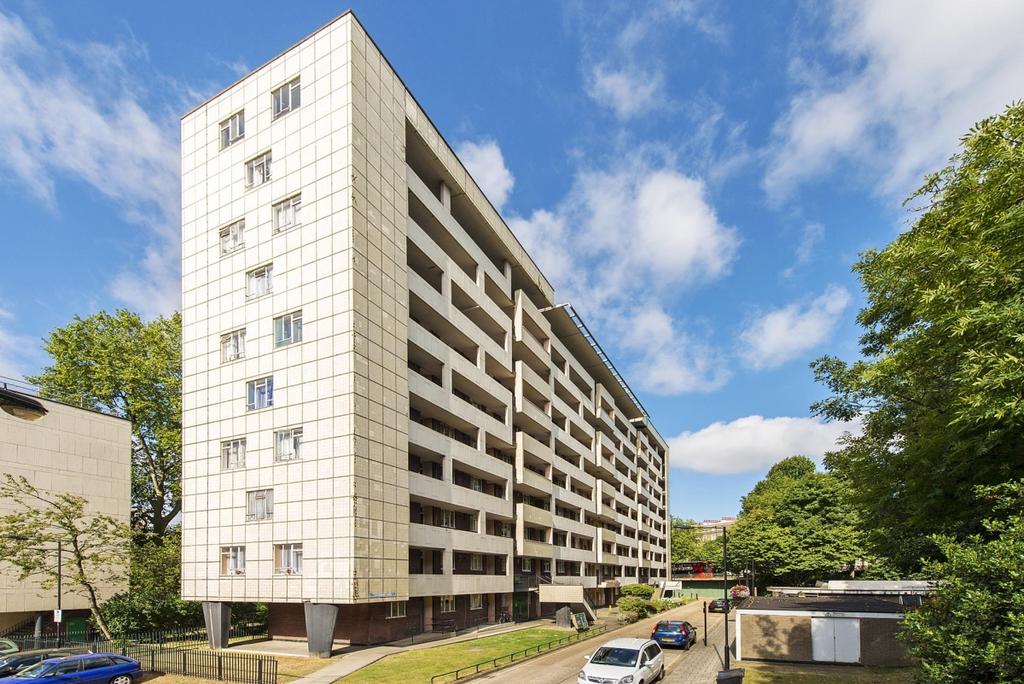 Pre-condition surveys 
 
Scaffolding

Internal surveys

External repairs and refurbishment

Window replacements 

Communal door replacements (intake rooms) and front entrance doors (tenant flats with leaseholder opt-in)

Installation of extract fans to kitchen and bathrooms of tenanted properties (leaseholder opt-in)

Internal builders work in connection (BWIC) with door, window and fan installs 

Fire risk assessment works 

 External communal lighting 

 External decorations
Hallfiled X115
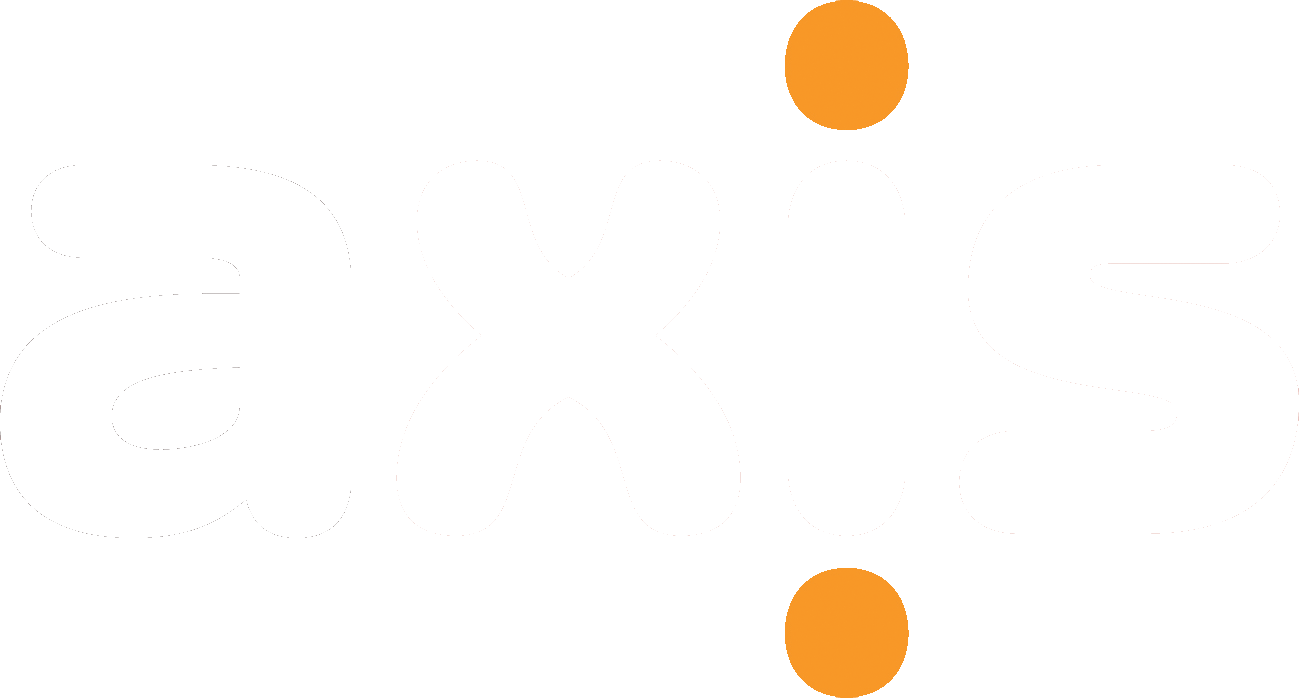 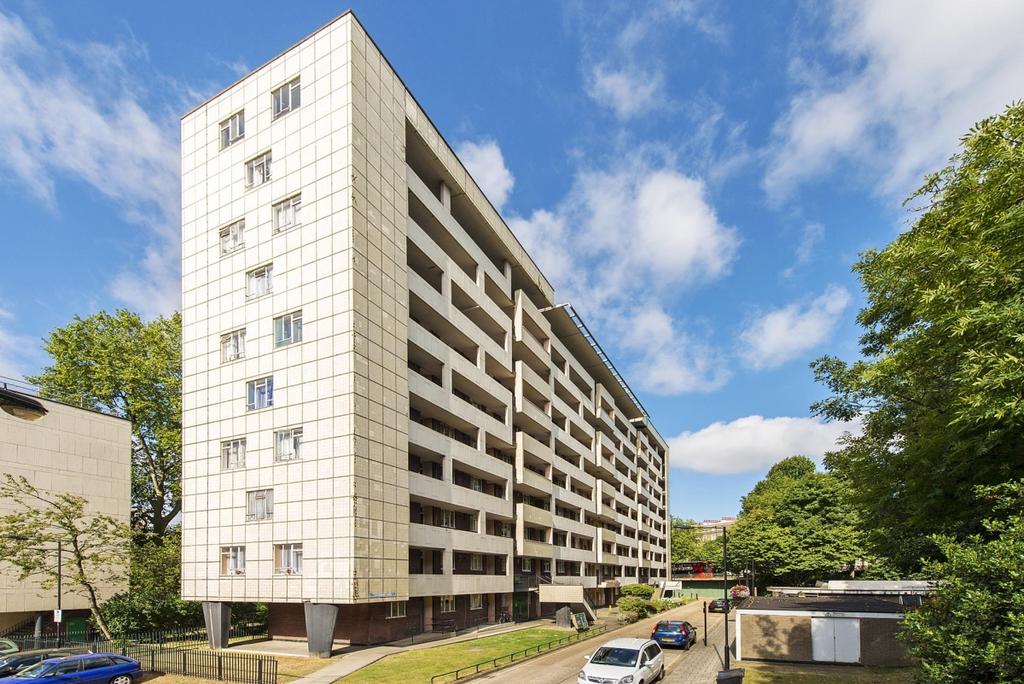 Attended site and  carried out a measured survey to the three blocks.
            
We produced elevation drawings & submitted planning for all works that are involved. 

Scope surveys were also conducted to identify provisional areas of repairs to the external.

These are based on the ground floor surveys we carried out.

A further survey is required to confirm actual measures once the scaffolding in place. 

Lesson learnt from previous phases – Windows set in tiled elevations are susceptible to water ingress issues. A solution has been agreed and implemented at Marlow House. 
We will need to replace tiles to heads and sides of the windows in tiles elevations at Winchester House 

Following from the surveys each package of works were issued for pricing to our supply chain for competitive market prices. 

Total budget for the works is £5,612,749 Million which is within 8% of the initial budget set by WCC last year.
Hallfield X115
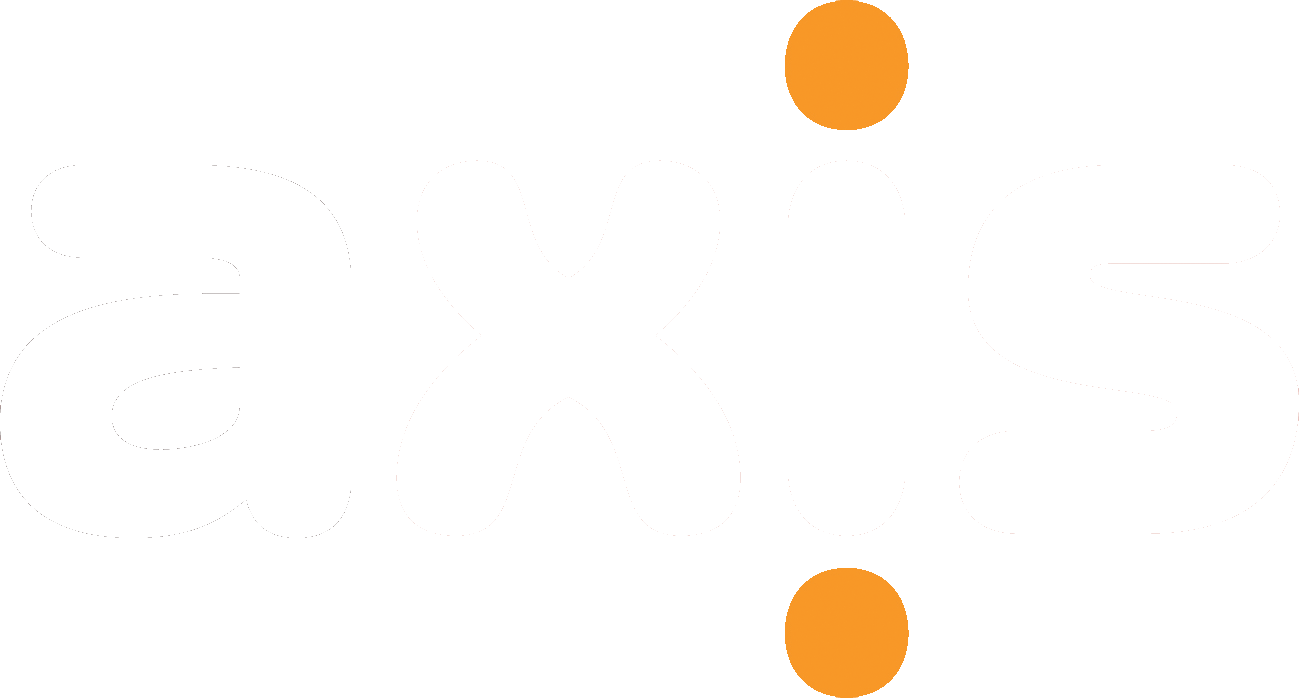 Worcester House
Start Date 07/03/24
Completion Date 7/10/24
Duration weeks 31






Lynton House
Start Date 24/07/24
Completion Date 03/03/25
Duration weeks 33
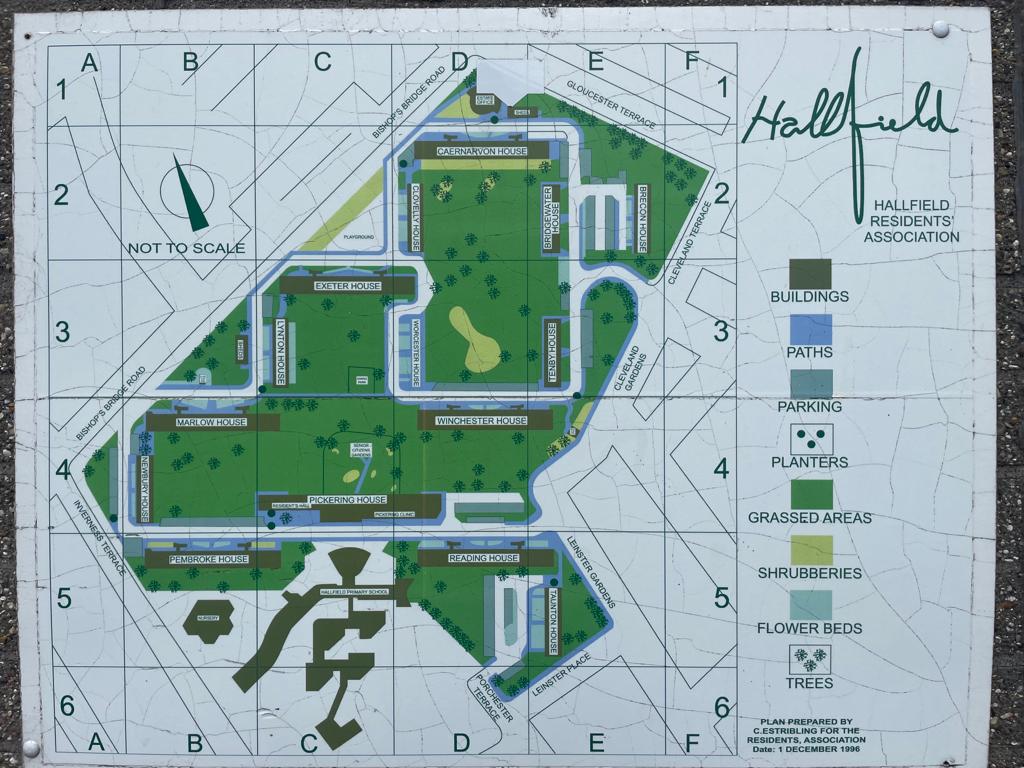 Winchester House 
Start Date 21/08/2023
Completion Date 06/06/24
Duration weeks 43
Hallfield X115
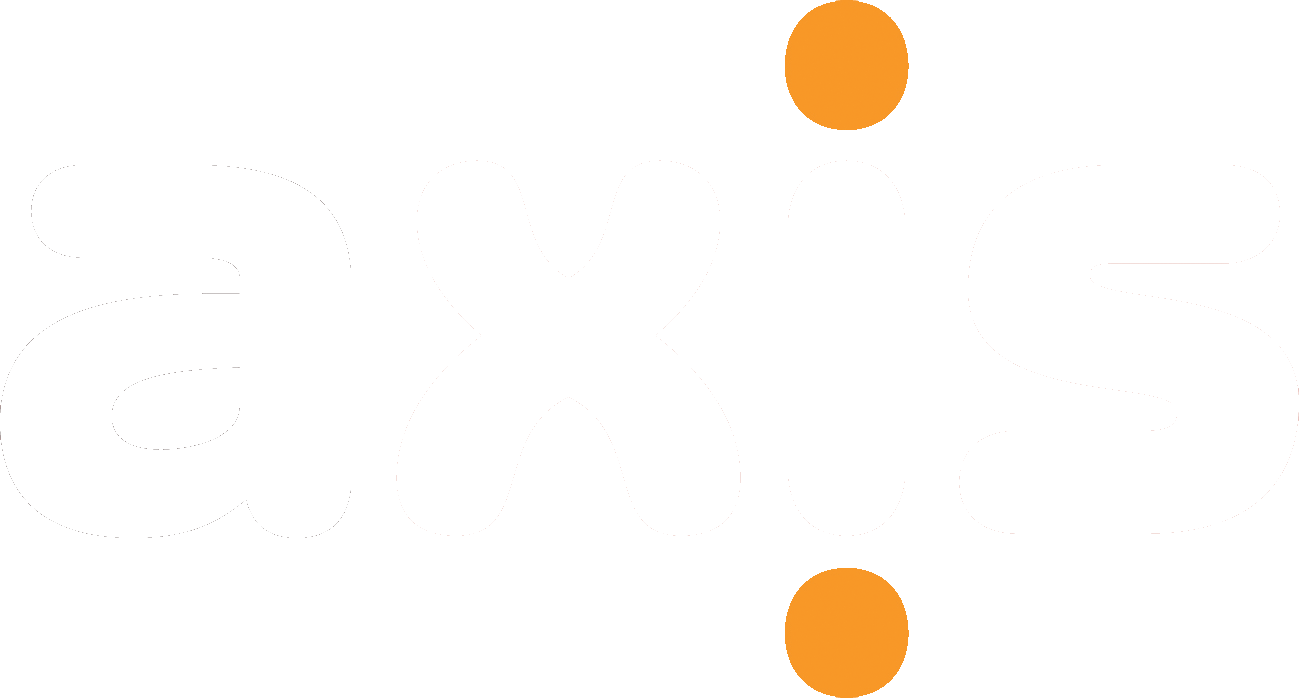 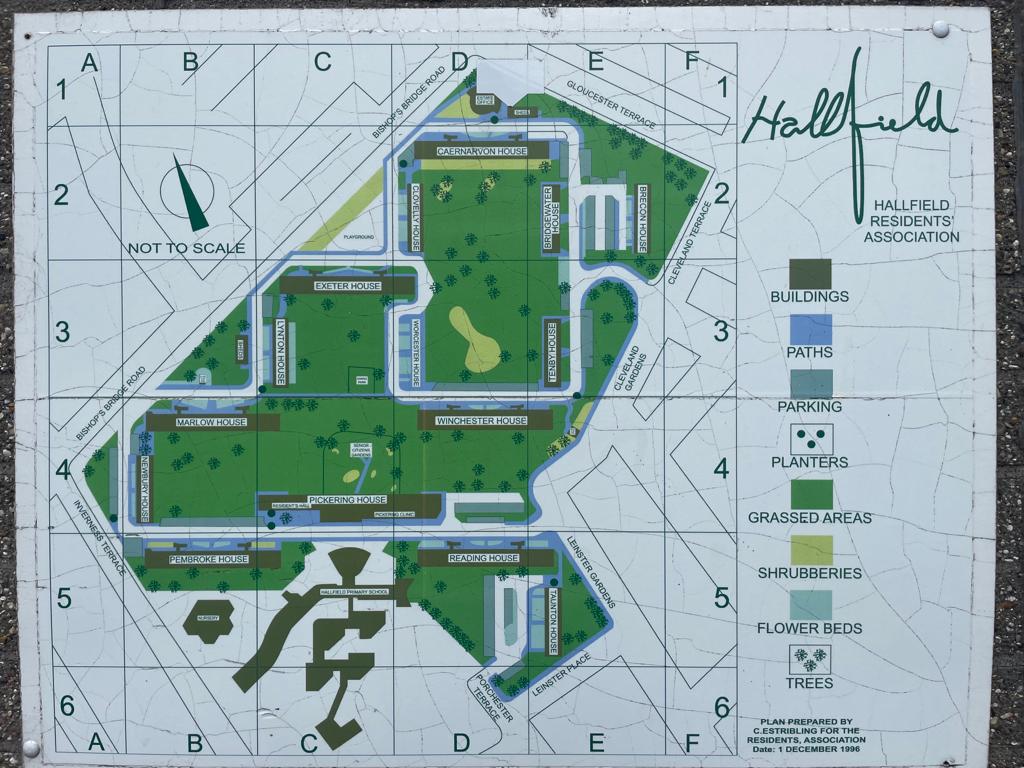 Axis Welfare Compound
Residents Surgery
Winchester House
Hallfield X115
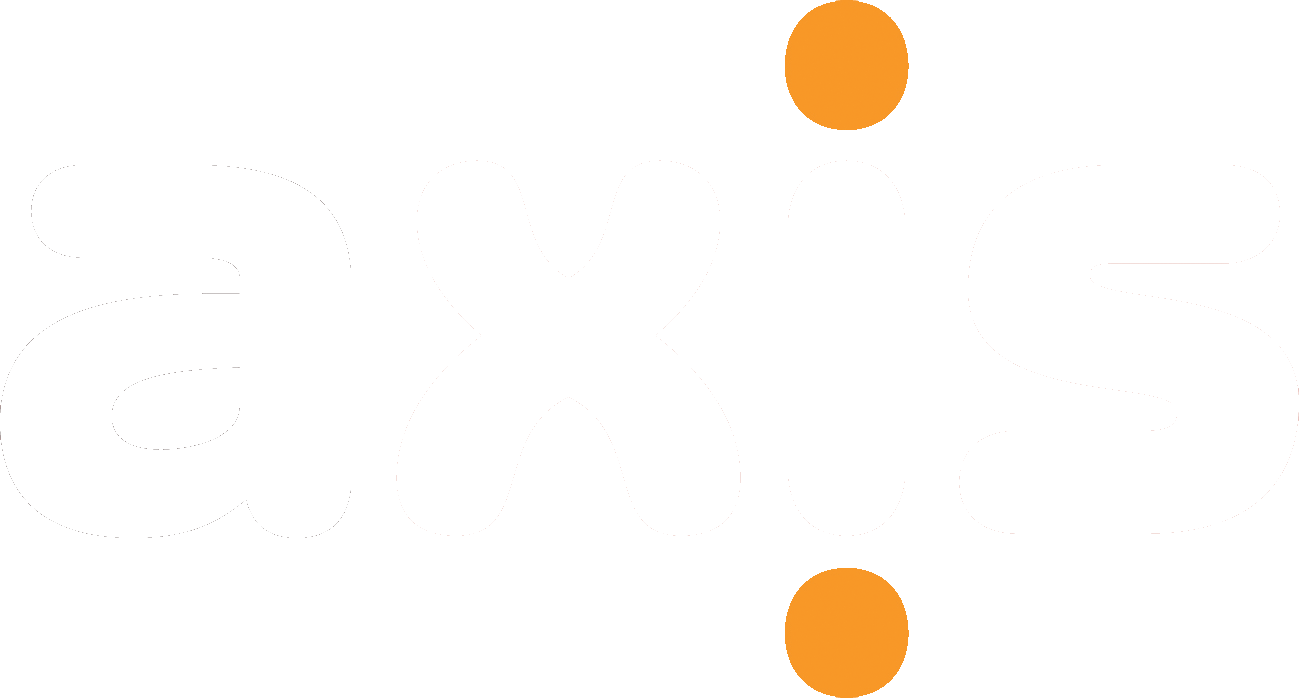 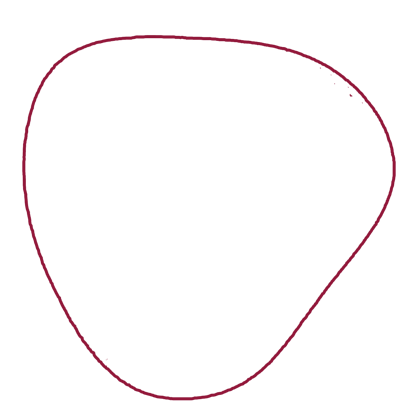 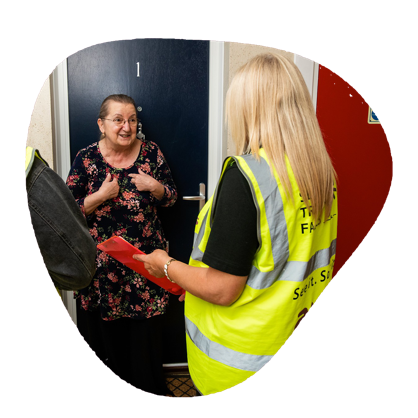 A RESIDENT FOCUSED SERVICE
OUR RESIDENTS MATTER
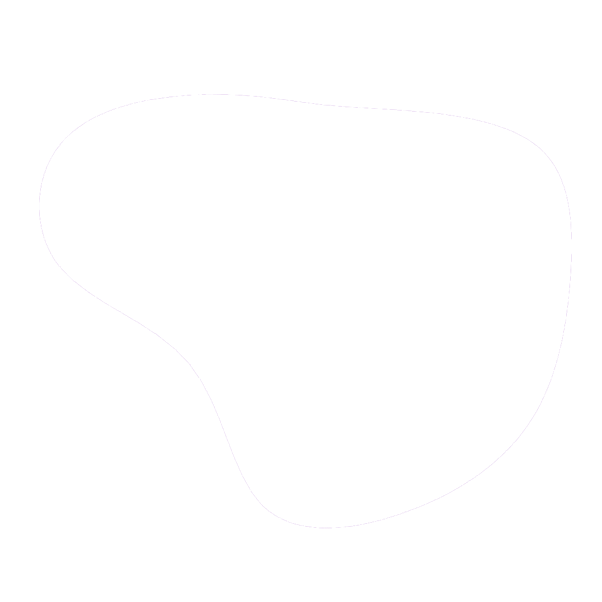 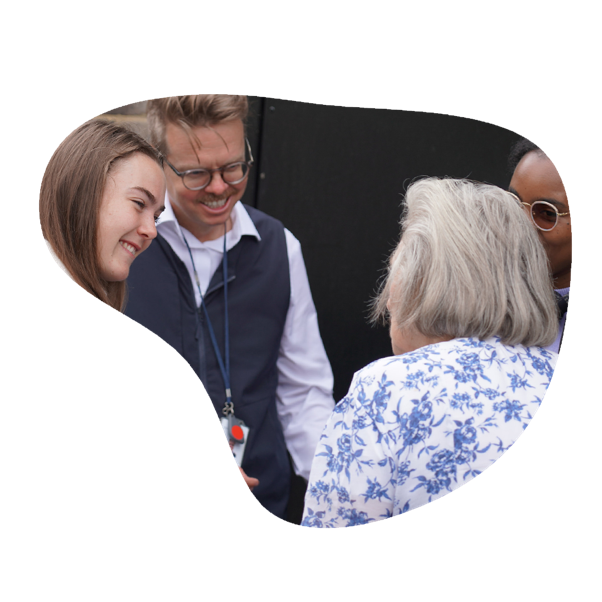 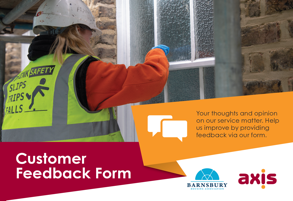 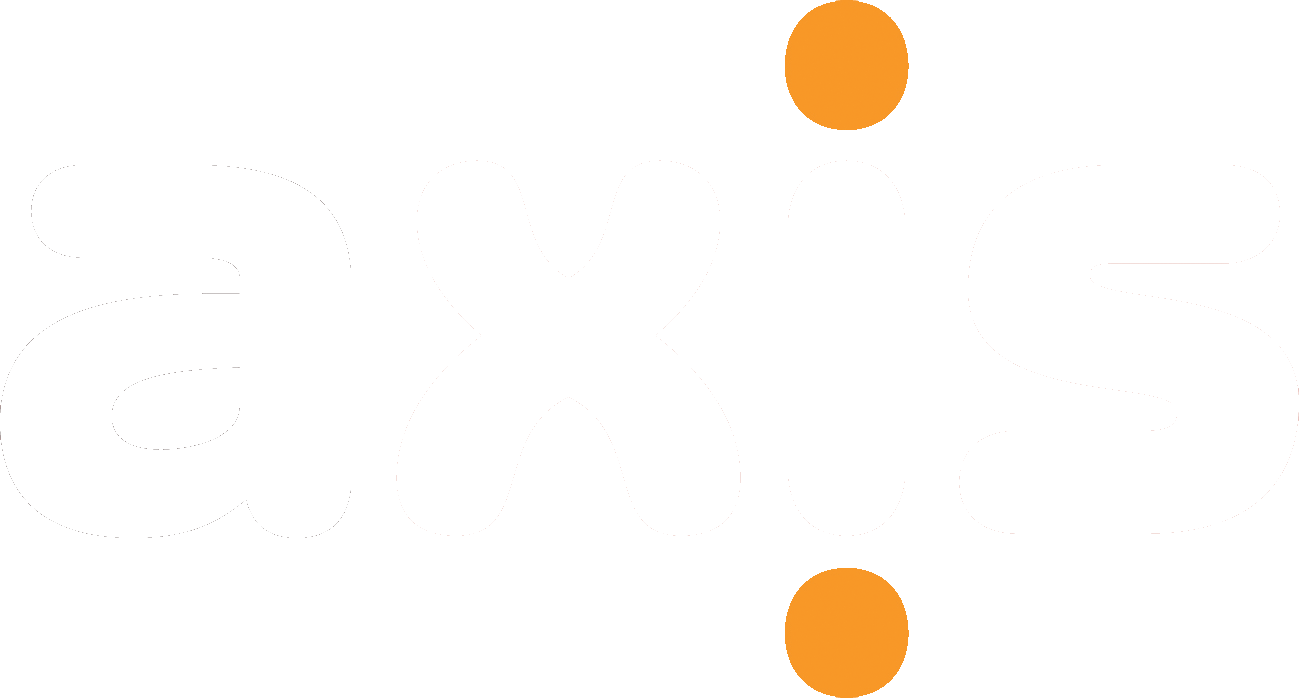 CLEAR COMMUNICATION
We aim to build a close relationship with residents and keep you informed of progress throughout the project.
We have a number of communication tools…
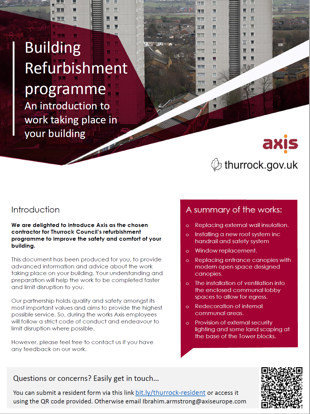 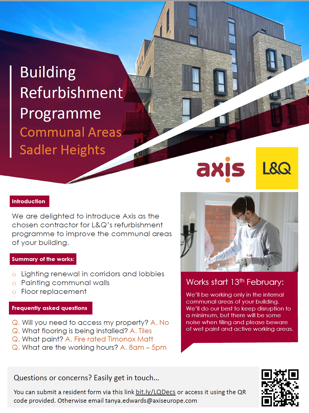 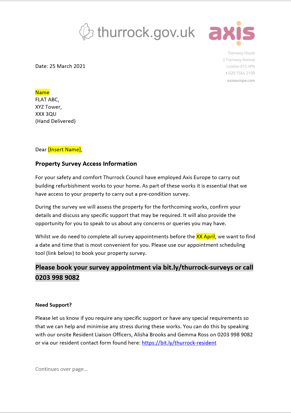 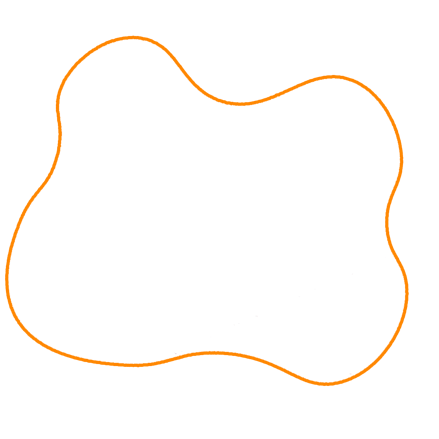 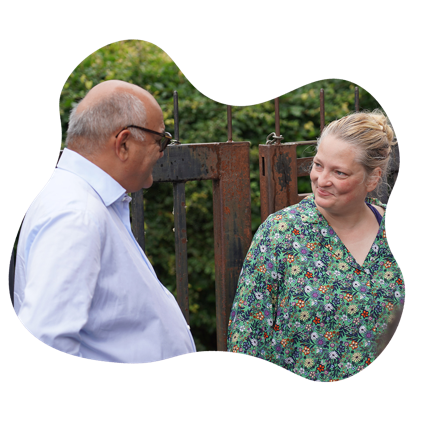 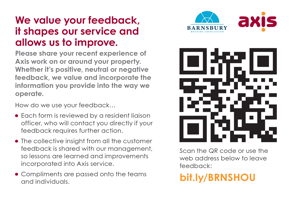 …so you are comfortable with the work taking place around your property
OUR RESIDENTS MATTER
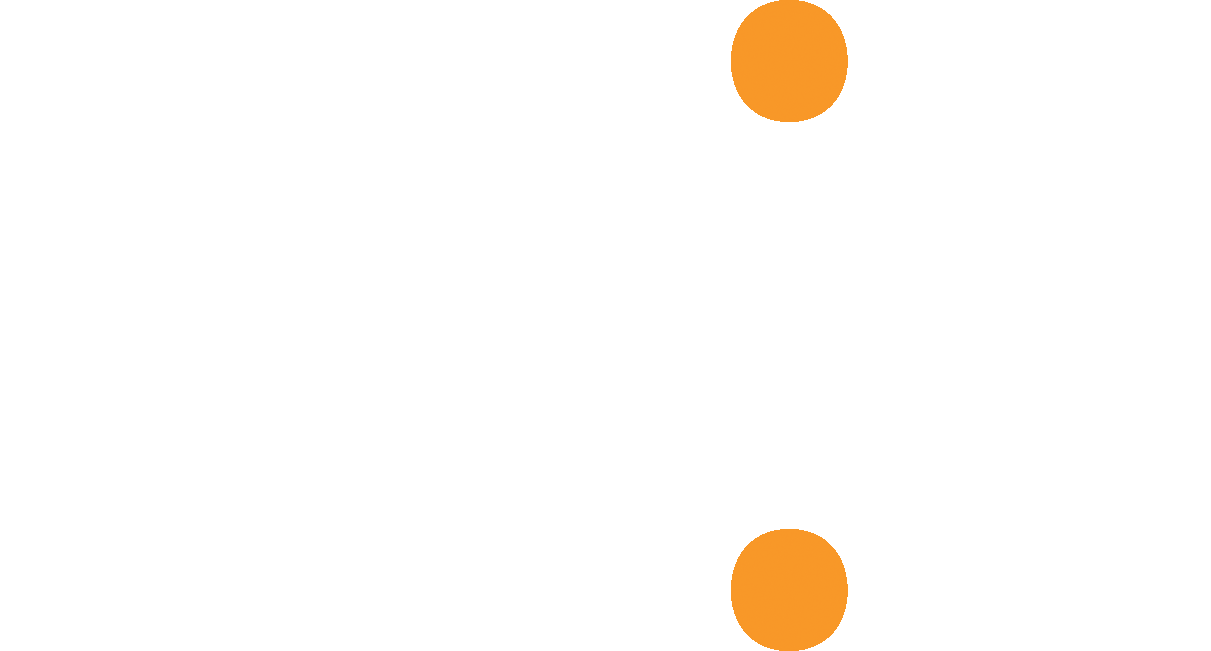 RESIDENT APP
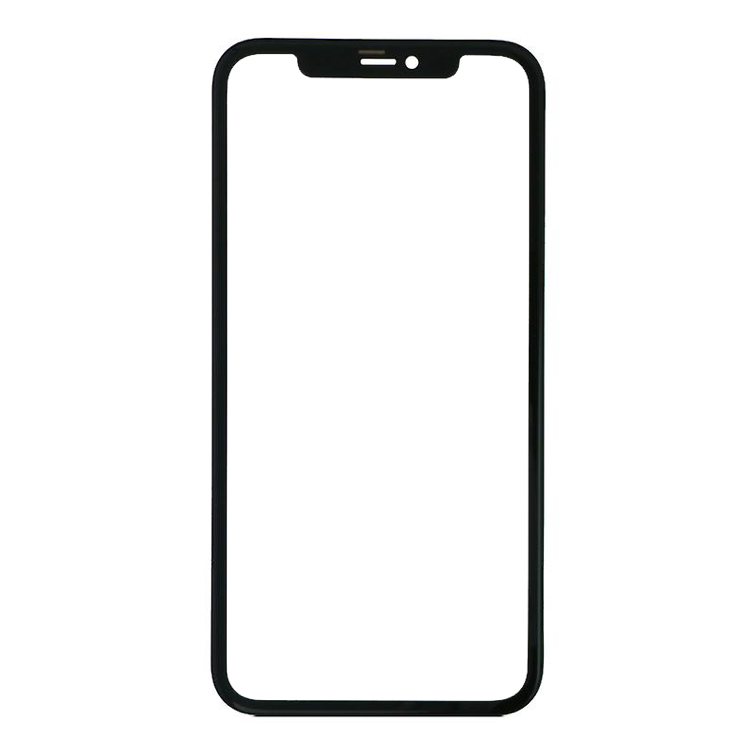 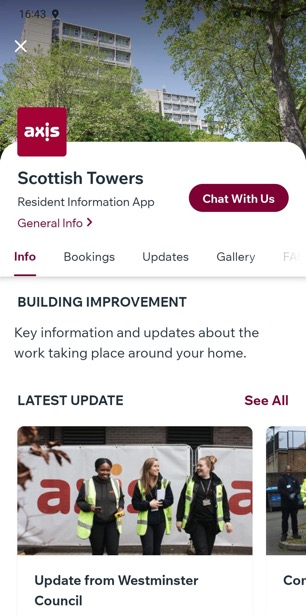 Let’s stay connected…
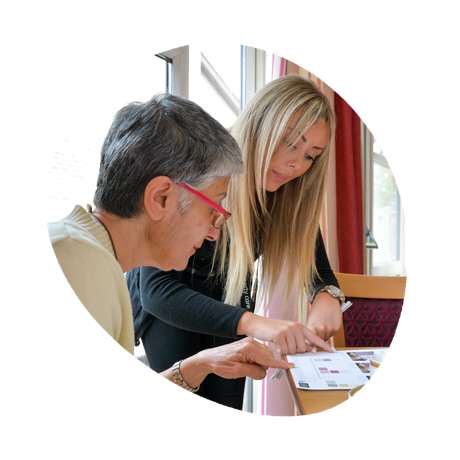 Receive latest announcements
Find out about resident events
Book appointments
Keep up to date with the project’s progress
See photos of what the team are up to
Find answers to frequently asked questions
Contact the team
…inc live chat (during working hours)
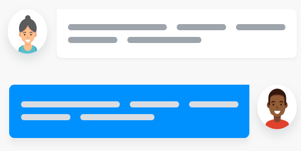 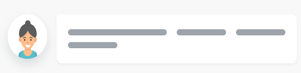 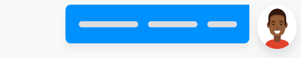 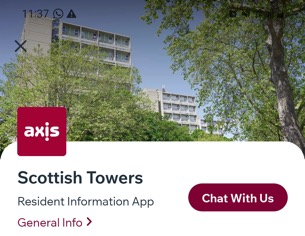 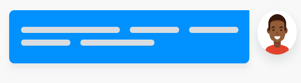 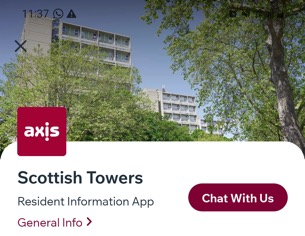 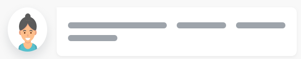 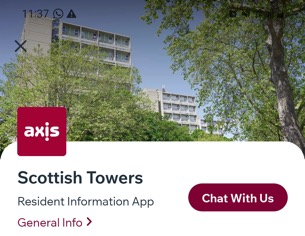 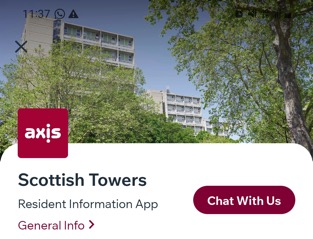 13
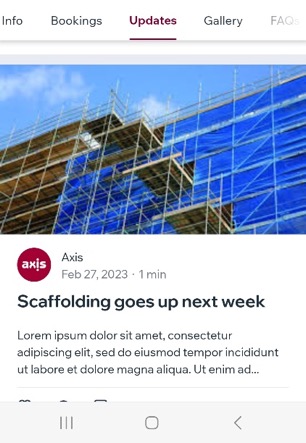 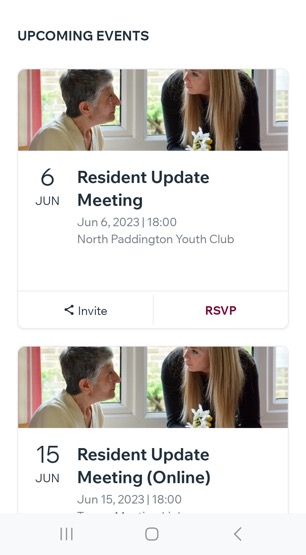 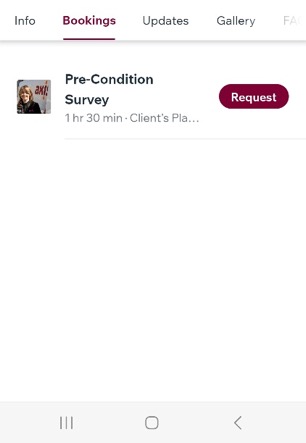 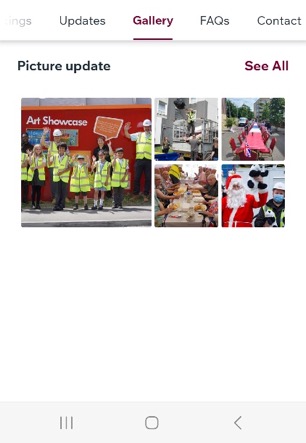 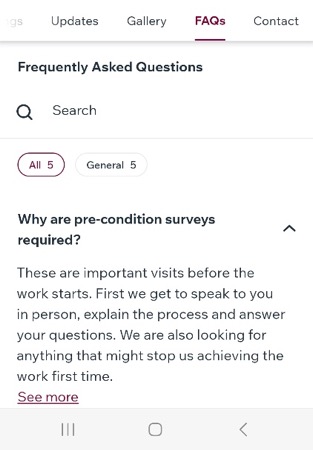 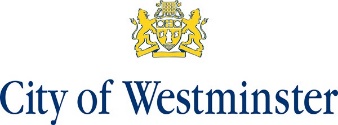 Hallfield X115
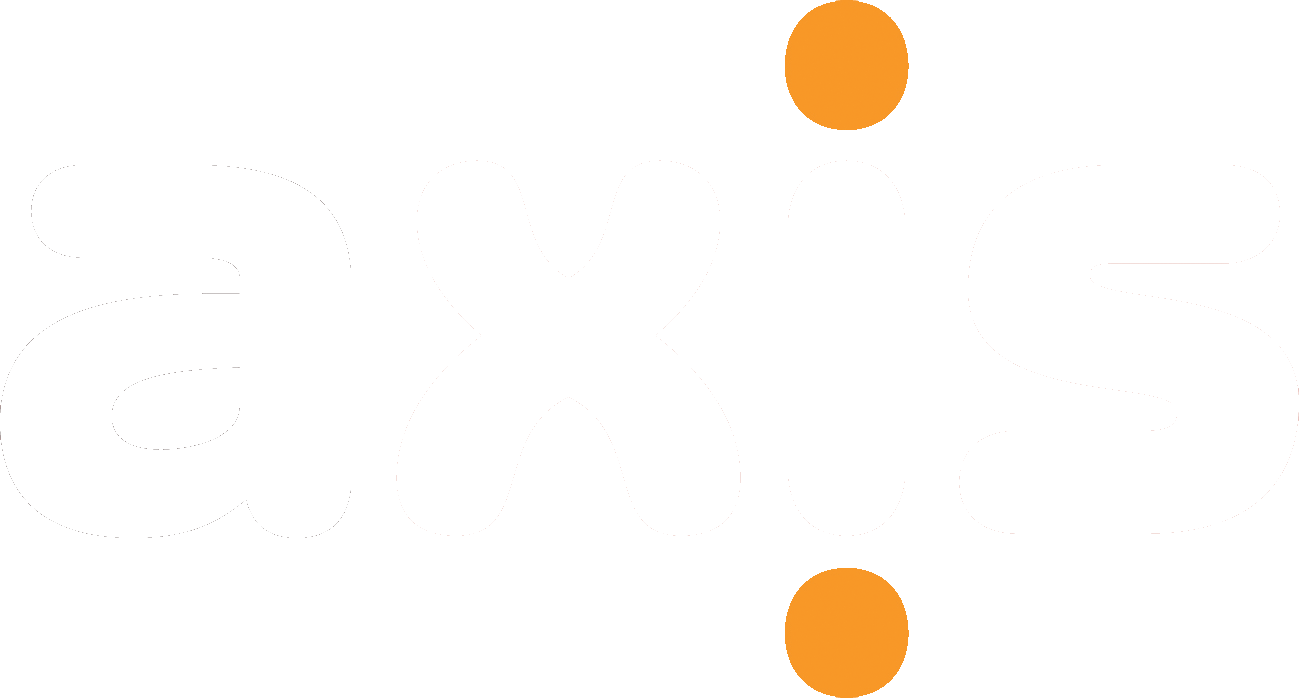 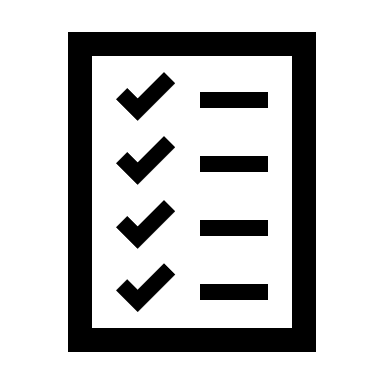 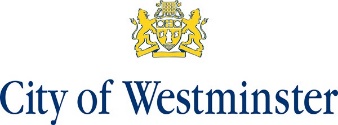 Hallfield X115
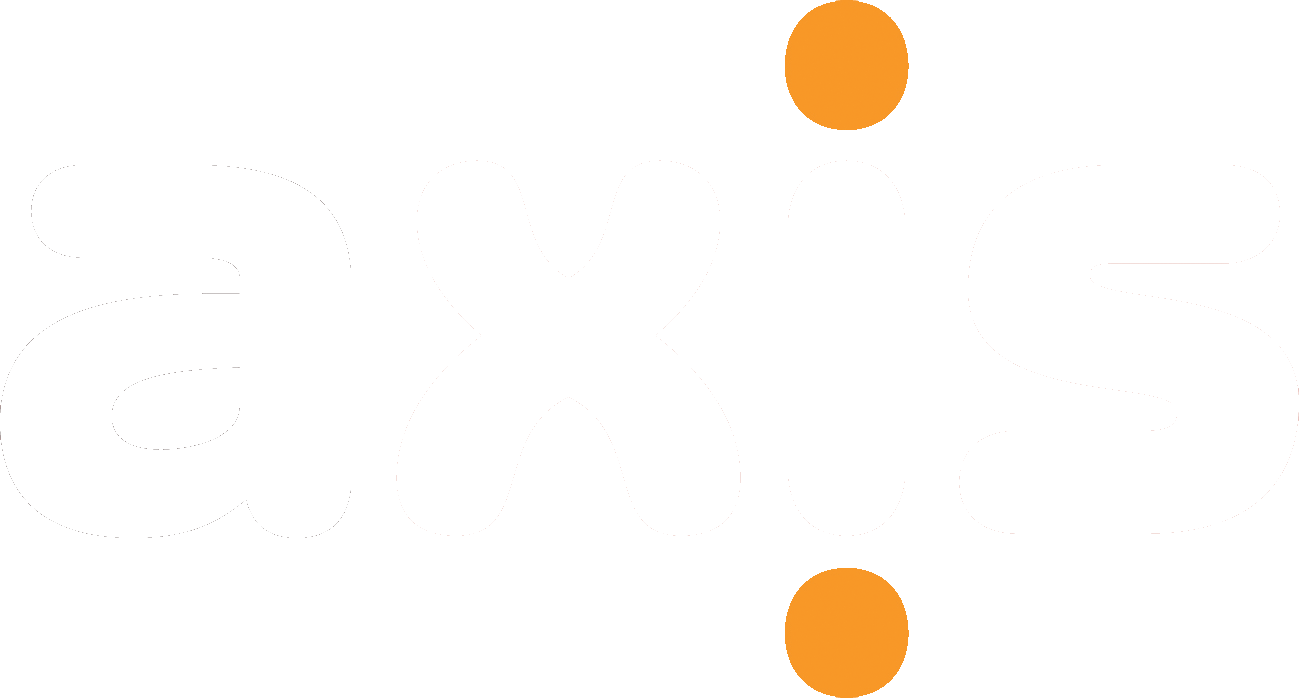 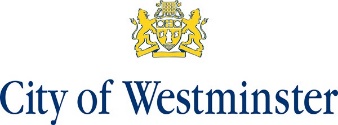 Hallfield X115
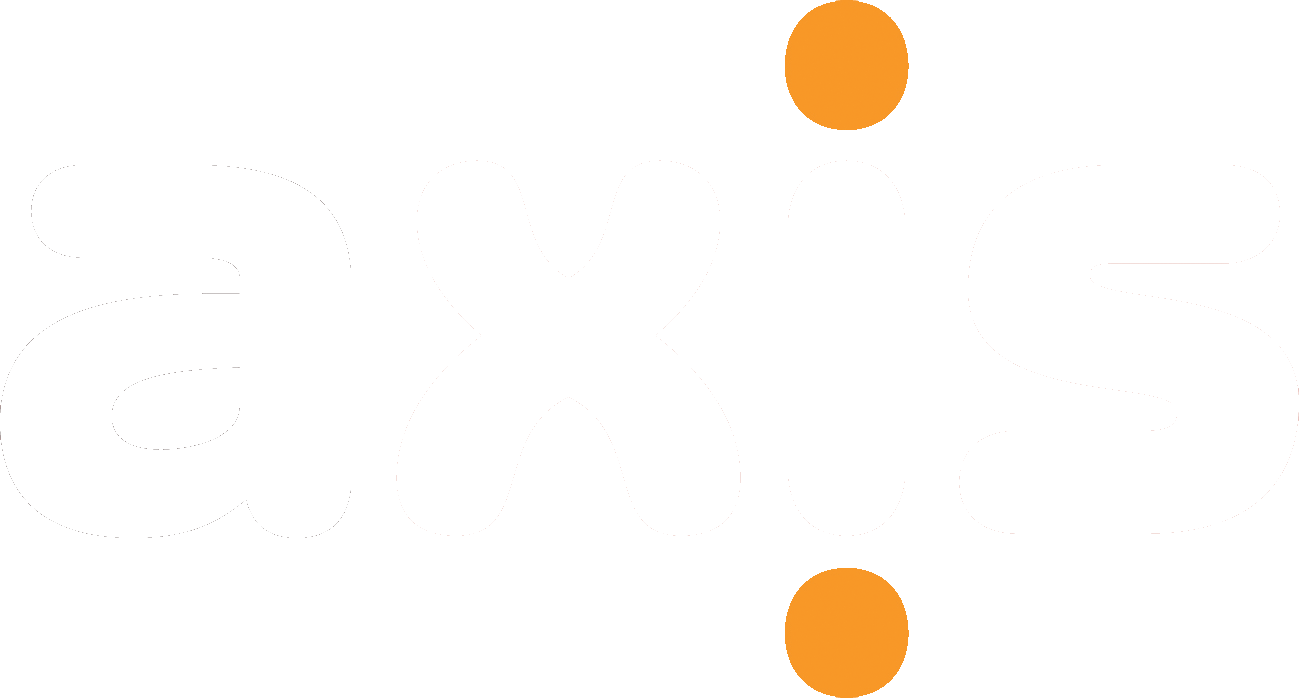 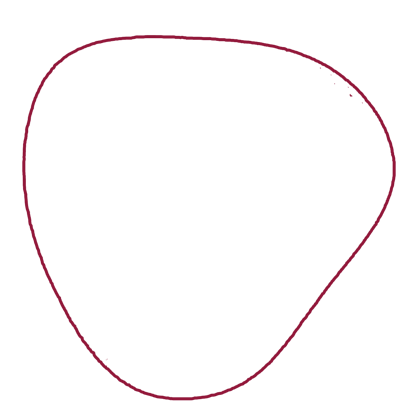 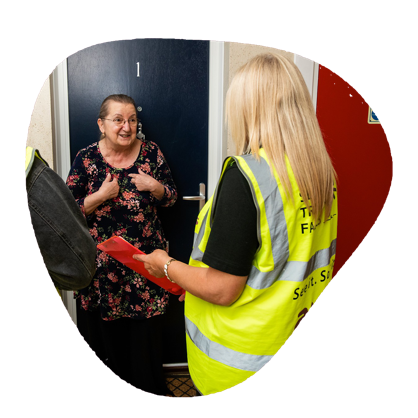 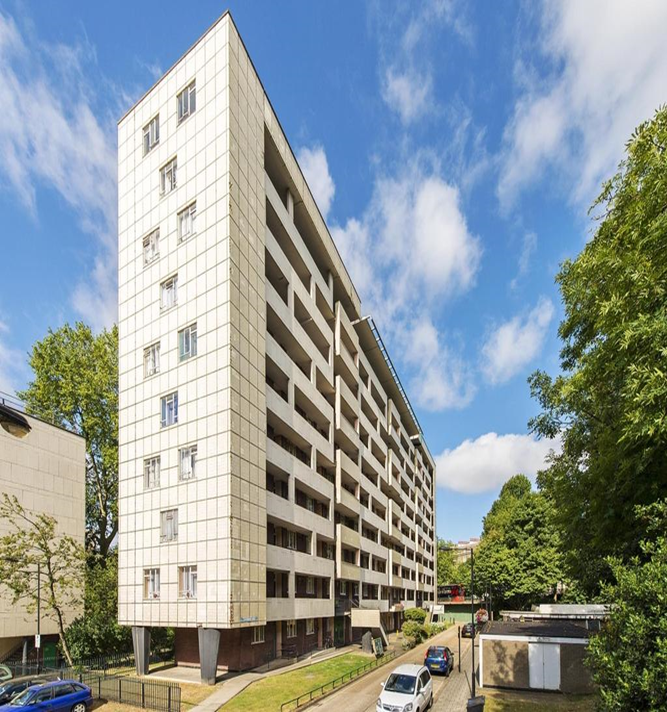 Thank You
Any Questions ?
Hallfield Presentation
26.06.2023
Marc Jeffrey
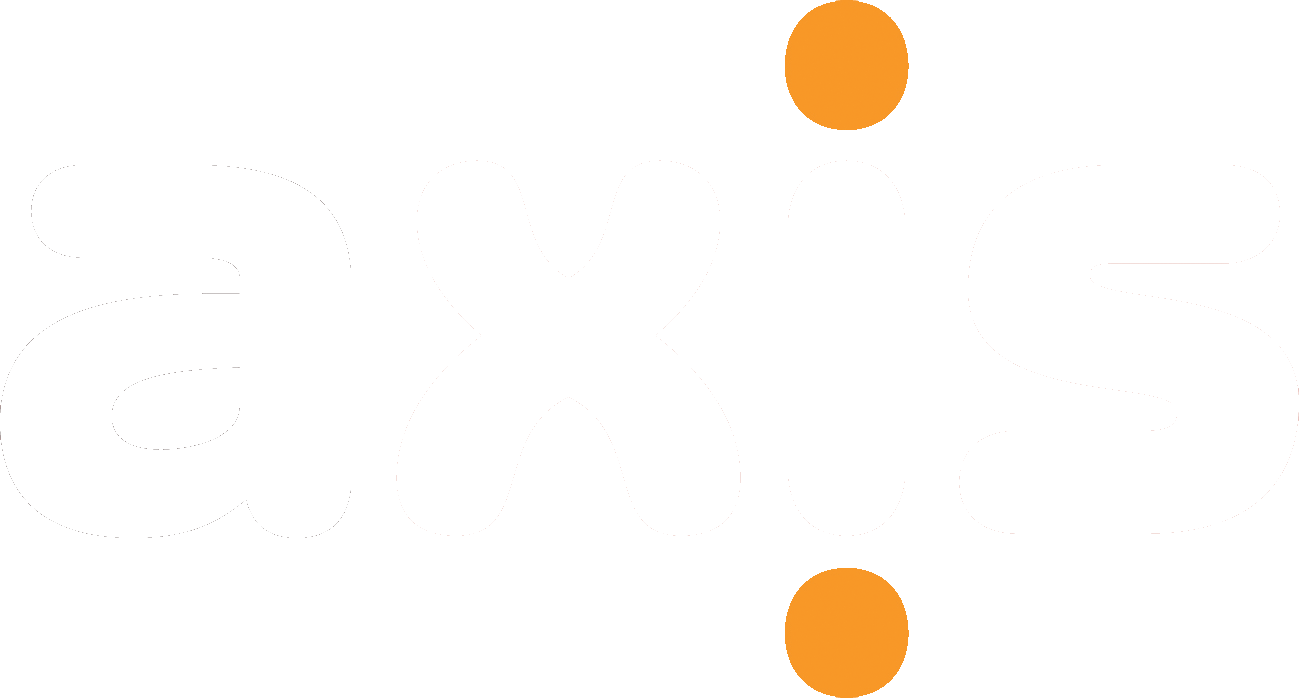 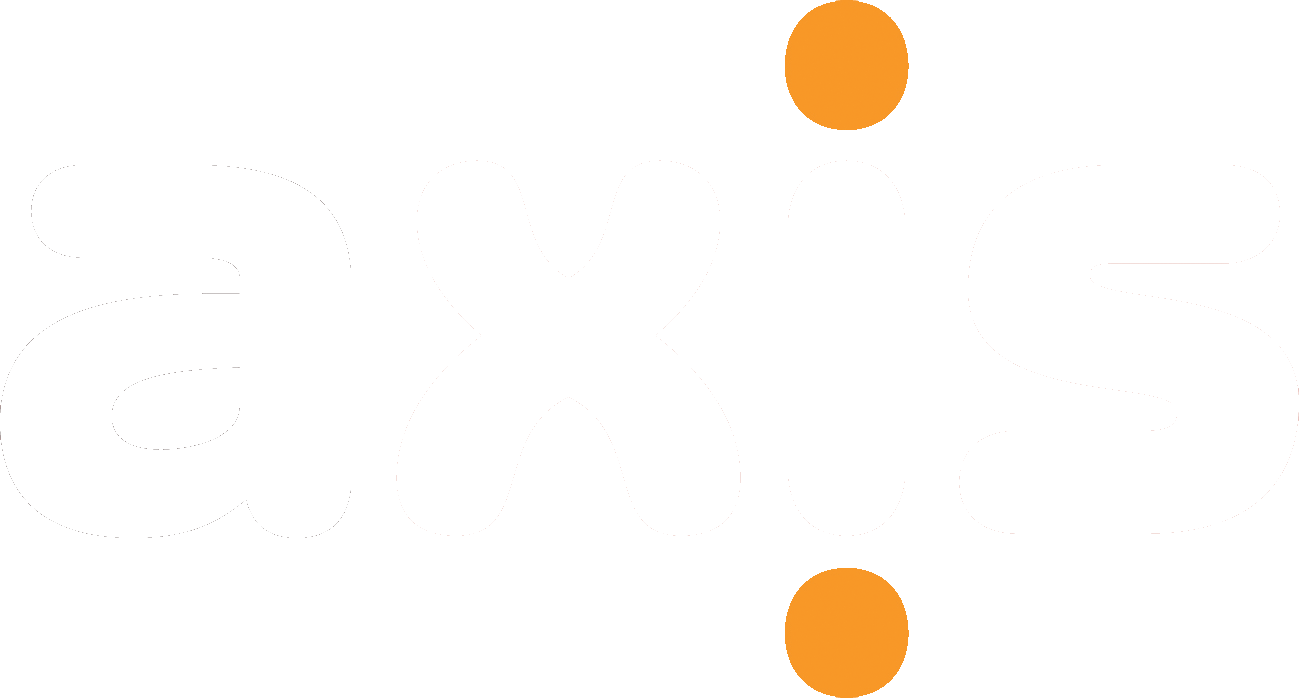 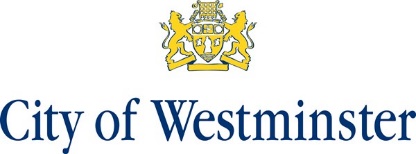